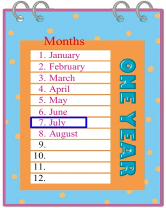 人教精通版六年级上册
Unit5 July is the seventh month.
WWW.PPT818.COM
>>Warm-up
Let’s sing
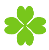 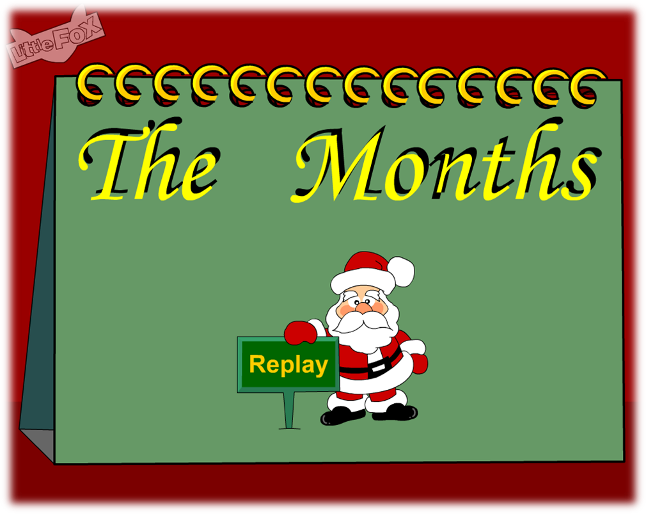 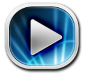 >>Presentation
Let’s learn
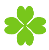 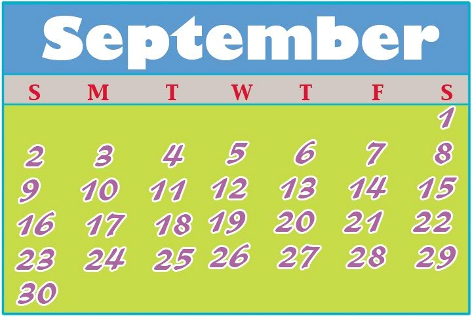 September
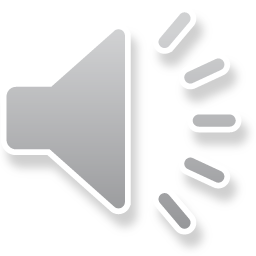 September is the ____ month of the year.
ninth
>>Presentation
Let’s learn
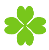 What festival is in September?
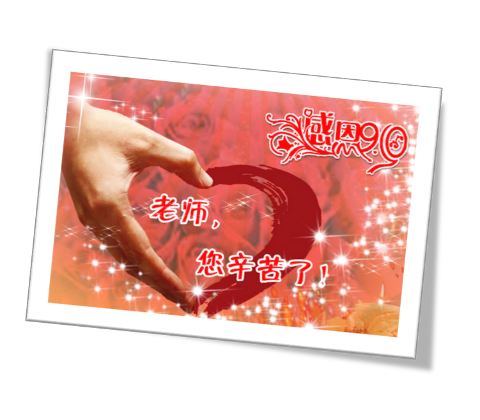 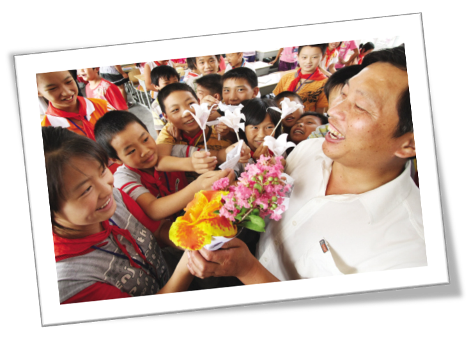 Teachers’ Day
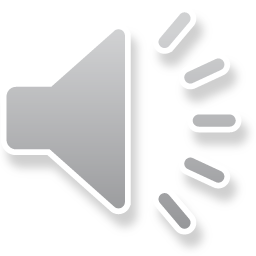 >>Presentation
Let’s learn
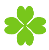 What month goes after September?
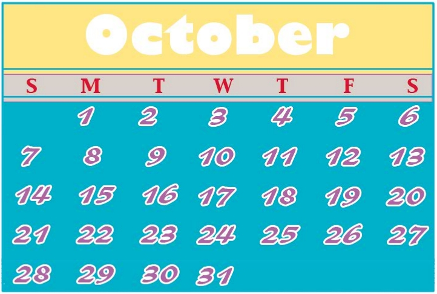 October
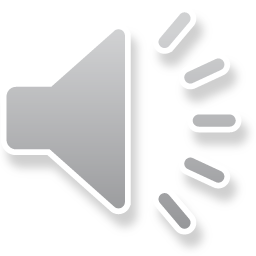 October is the ____ month of the year.
tenth
>>Presentation
Look and say
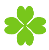 When is Teachers’ Day?
When is National Day?
It is on September 10th.
It is on October 1st.
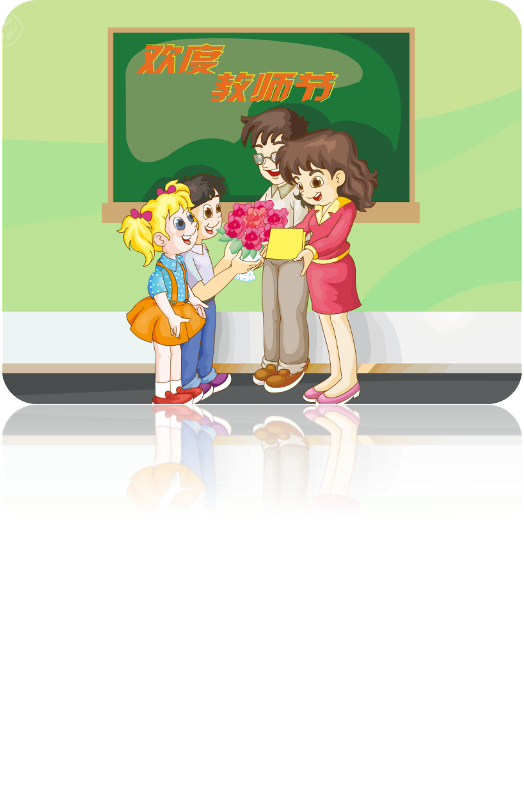 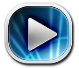 >>Presentation
>>Presentation
Listen and say
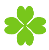 What do the students do on Teachers’ Day?
The students give their teachers flowers to show their love.
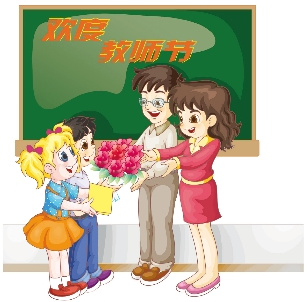 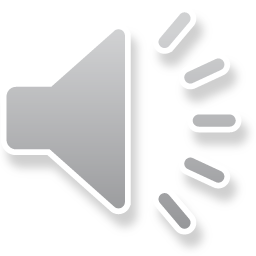 >>Presentation
>>Presentation
Look and say
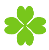 What are the children doing?
They are celebrating National Day.
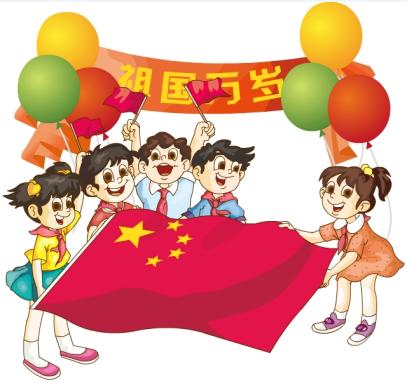 >>Presentation
Just read and talk
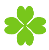 Listen and imitate
September is the ninth month of the year. Students go back to school. 
They celebrate Teachers’ Day on September 10th.
Look, the students are giving their teachers flowers to show their love.
October is the tenth month of the year.
China’s National Day is on October 1st.
Look, the children are celebrating National Day.
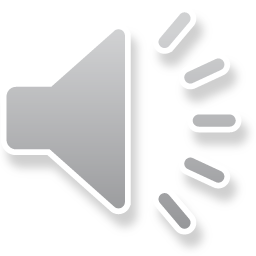 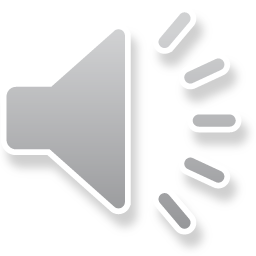 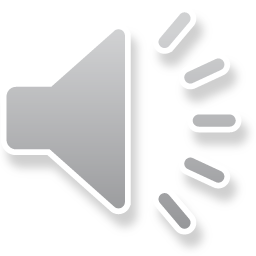 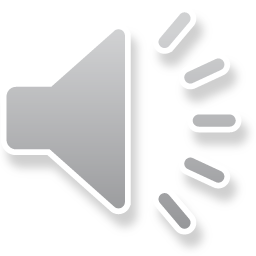 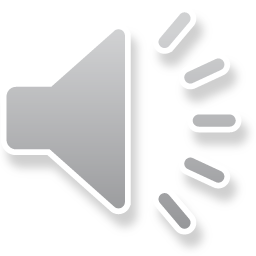 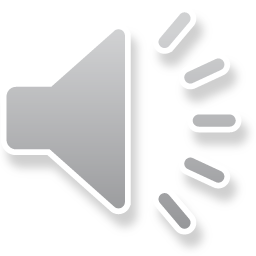 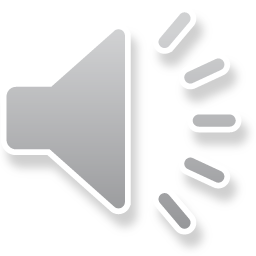 >>Practice
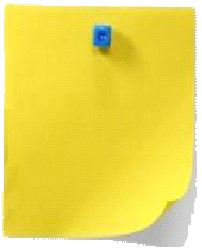 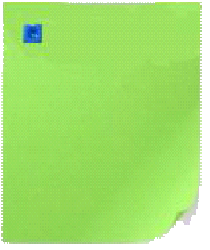 Read together.
(齐读)
Read in groups.
(分组读）
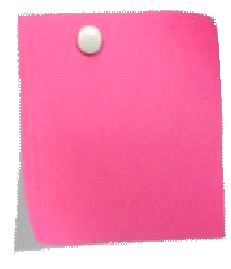 Read in pictures.
（分图读）
Let’s read
>>Practice
Let’s chant and sing
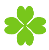 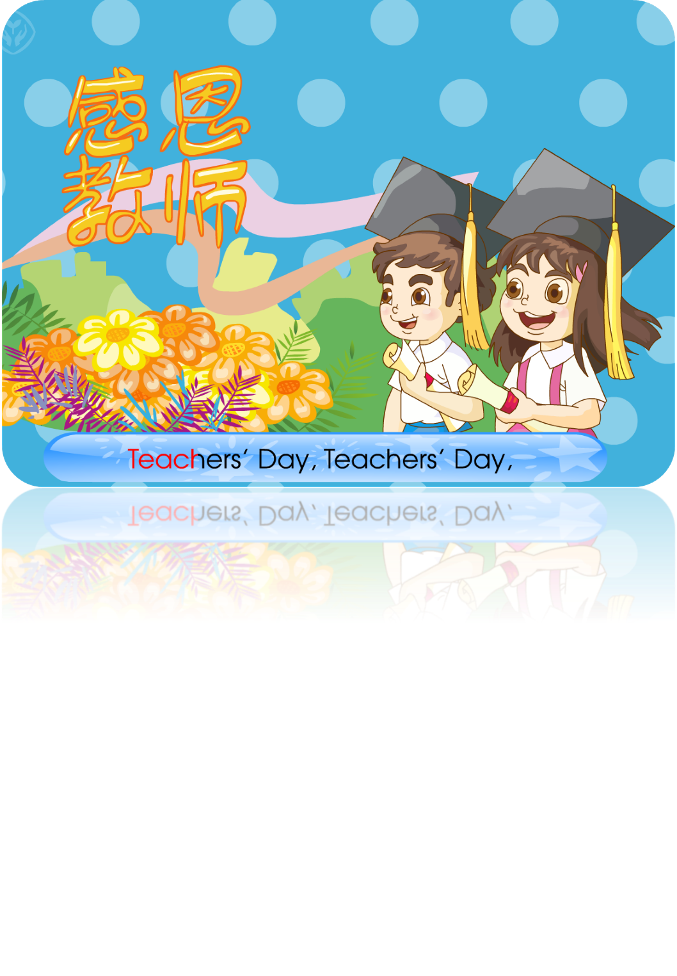 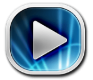 >>Practice
1. _________ is the ninth month of the year.
2. The first day of October, is  called   ___________.                               
3. Students celebrate _____________ on   
    September 10th.
4. _______ is the tenth month of the year.
5. The children are _________ National Day.
Look and write
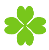 September
National Day
Teachers’ Day
October
celebrating
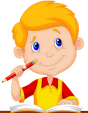 >>Summary
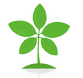 本课学习主要学习的月份和节日有哪些？
October
September
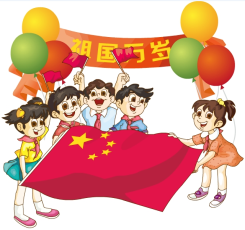 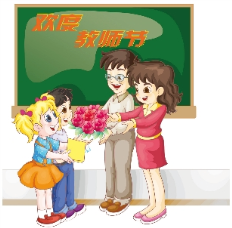 Teachers’ Day
National Day
>>Homework
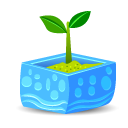 1.跟读课文动画或录音，按照正确的语音、语调朗读课文。2.查阅9月、10月还有哪些主要的节日，有哪些庆祝活动，记录下来，并与小组分享。
3.预习 Lesson 28。
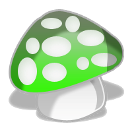